Infographics on Electromobility. 
APRIL 2019.
Publisher:BMW Group
Corporate Communications
Electromobility

Last Update:
08.04.2019

Contact: presse@bmw.de
Electromobility in Europe.Share in new registrations by brand.
BMW Infographic
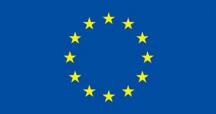 * Others
11 %
Data source: 
IHS Markit New Registrations 03.2018-02.2019.  
08.04.2019 report. Latest available month varies per country.

Vehicle Type: Passenger Cars.

Propulsion: Electric, Electric w. REX, Electric w/o REX, PHEV Diesel and PHEV Petrol.

Geography/Country coverage: Austria, Belgium, Bulgaria, Croatia, Czech Republic, Denmark, Estonia, Finland, France, 
Germany, Greece, Hungary, Iceland, Ireland, Italy, Latvia, Lithuania, Luxembourg, Malta, Netherlands, Norway, 
Poland, Portugal, Romania, Slovakia, Slovenia, Spain, 
Sweden, Switzerland, United Kingdom.
BMW 16 %
MINI 
3 %
Smart
3 %
Mercedes       
3 %
Hyundai       
5 %
Nissan
11 %
Kia
6 %
VW
10 %
Mitsubishi
7 %
Volvo
7 %
Renault
10 %
Tesla
8 %
*
Individual share 
< 2.5 %.
ELECTromobility in germany.Share in new registrations by brand.
BMW Infographic
* Others
4 %
Volvo 
3 %
Data source: 
IHS Markit New Registrations 03.2018-02.2019.  
08.04.2019 report.

Vehicle Type: Passenger Cars.

Propulsion: Electric, Electric w. REX, Electric w/o REX, PHEV Diesel and PHEV Petrol.

Geography/Country coverage: Germany.
Porsche 
3 %
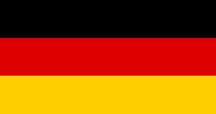 BMW 21 %
Tesla 
4 %
Mitsubishi 
4 %
Nissan       
5 %
Audi
5 %
VW 
14 %
Hyundai       
6 %
Mercedes       
6 %
Renault
10 %
Kia 7 %
Smart
8 %
*
Individual share 
< 2.5 %.
Electromobility globally.Share in new registrations by brand.
BMW Infographic
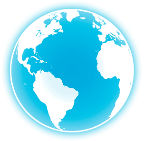 BMW7 %
Data source: 
IHS Markit New Registrations 03.2018-02.2019.  
08.04.2019 report. Latest available month varies per country.

Vehicle Type: Passenger Cars.

Propulsion: Electric, Electric w. REX, Electric w/o REX, PHEV Diesel and PHEV Petrol.

Geography/Country coverage: Argentina, Australia, Austria, Belgium, Brazil, Bulgaria, 
Canada, Chile, China, Croatia, Czech Republic, Denmark, Estonia, Finland, France, Germany, Greece, Hong Kong, Hungary, Iceland, India, Indonesia, Ireland, Israel, Italy, 
Japan, Latvia, Lithuania, Luxembourg, Malaysia, Malta, 
Mexico, Netherlands, New Zealand, Norway, Philippines, Poland, Portugal, Romania, Russia, Singapore, Slovakia, Slovenia, South Africa, South Korea, Spain, Sweden, Switzerland, Taiwan, Thailand, Turkey, United Kingdom, 
USA, Venezuela.
BYD(China only) 
12 %
* Others
40 %
Tesla
11 %
Beijing Auto(China only)
8 %
Roewe(China only)
5 %
Jiangling 
EV(China)      
3 %
VW       
3 %
JAC(China)
3 %
Chery(China)
4 %
Nissan
4 %
*
Individual share 
< 2.5 %.
Electromobility by country.
Share in the EV* Segment. BMW versus Market - average.
BMW Infographic
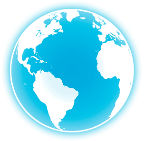 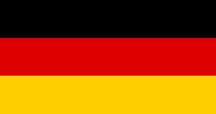 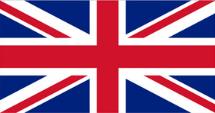 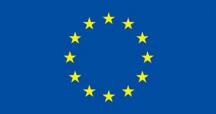 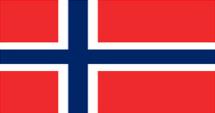 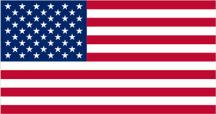 10
77.4
50.6
9.6
9
8
8.4
7
7.4
6
6.3
5
Market shares (%)
5.1
4
3.6
3
2.8
2.6
2
2.5
2.0
1
0
Worldwide
USA
Europe incl. Germany
Germany
Norway
UK & Ireland
EV share in total BMW Group registrations (BMW + MINI)
EV share in total market registrations (all brands together)
Data source: IHS Markit New Registrations 03.2018-02.2019.   08.04.2019 report.
Electromobility by country.
Share in new registrations. BMW EV* versus BMW ICE**.
BMW Infographic
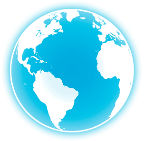 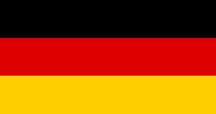 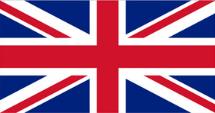 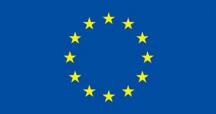 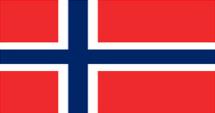 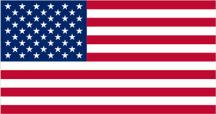 35
33.1
30
25
23.0
20
Market shares (%)
18.8
15
13.4
10
8.5
8.2
8.1
8.0
5
5.9
3.8
3.3
2.8
0
Worldwide
USA
Europe incl. Germany
Germany
Norway
UK & Ireland
BMW Group share in EV* registrations (BMW + MINI)
BMW Group share in traditional** car market registrations
Data source: IHS Markit New Registrations 03.2018-02.2019.   08.04.2019 report.
Infographics on Electromobility. 
APRIL 2019.
* “EV” means: Battery electric vehicles or Plug-In-Hybrid vehicles.
** “ICE” and “traditional” mean: Internal combustion engine.

Data source: 
IHS Markit New Registrations 03.2018-02.2019.  
08.04.2019 report. Latest available month varies per country.

Vehicle Type: Passenger Cars.

Propulsion: Electric, Electric w. REX, Electric w/o REX, PHEV Diesel and PHEV Petrol.

Geography/Country coverage: 
Argentina, Australia, Austria, Belgium, Brazil, Bulgaria, Canada, Chile, China, Croatia, Czech Republic, Denmark, Estonia, Finland, France, Germany, Greece, Hong Kong, Hungary, Iceland, India, Indonesia, Ireland, Israel, Italy, Japan, Latvia, Lithuania, Luxembourg, Malaysia, Malta, Mexico, Netherlands, New Zealand, Norway, Philippines, Poland, Portugal, Romania, Russia, Singapore, Slovakia, Slovenia, South Africa, South Korea, Spain, Sweden, Switzerland, Taiwan, Thailand, Turkey, United Kingdom, USA, Venezuela.